PHY 752 Solid State Physics
11-11:50 AM  MWF  Olin 107

Plan for Lecture 19:

Review of Chapters 1-10
Brief review 
Discussion of some HW problems
Distribute exam
2/27/2015
PHY 752  Spring 2015 -- Lecture 19
1
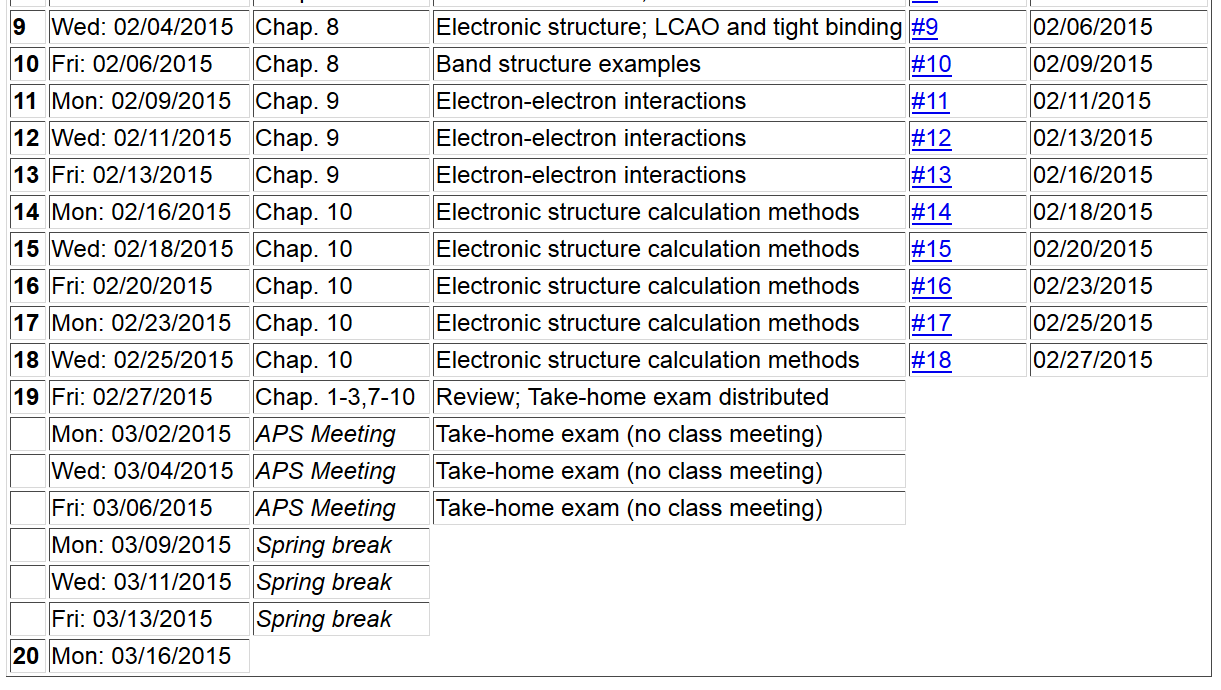 2/27/2015
PHY 752  Spring 2015 -- Lecture 19
2
Introduction to crystalline solids

An ideal crystal fills all space
Limited possibilities for crystalline forms –
Only 14 Bravais lattices
Only 32 crystallographic point groups
Only 230 distinct crystallographic structures
Review
2/27/2015
PHY 752  Spring 2015 -- Lecture 19
3
Specification of an atom within the lattice
basis vector
Bravais lattice
2/27/2015
PHY 752  Spring 2015 -- Lecture 19
4
Short digression on abstract group theory
     What is group theory ?
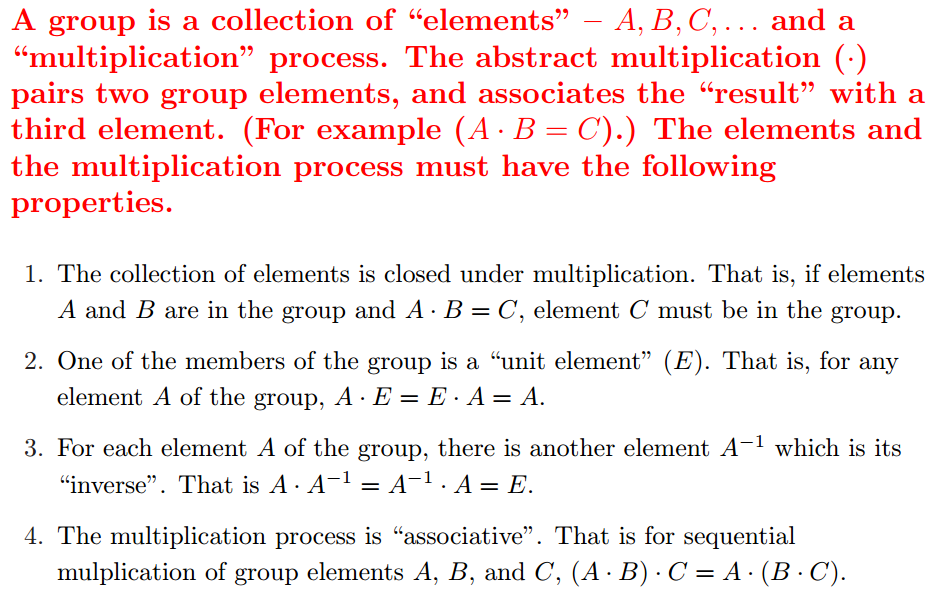 2/27/2015
PHY 752  Spring 2015 -- Lecture 19
5
Example of a 6-member group E,A,B,C,D,F,G
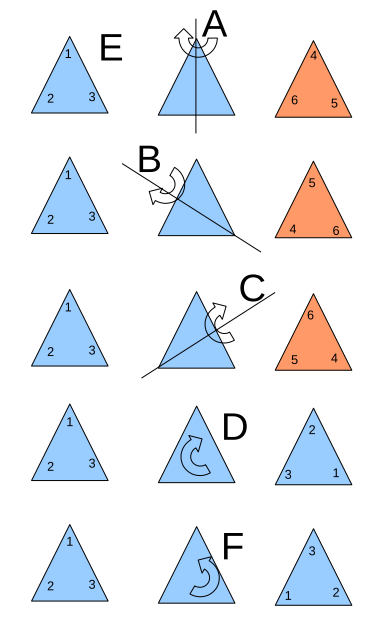 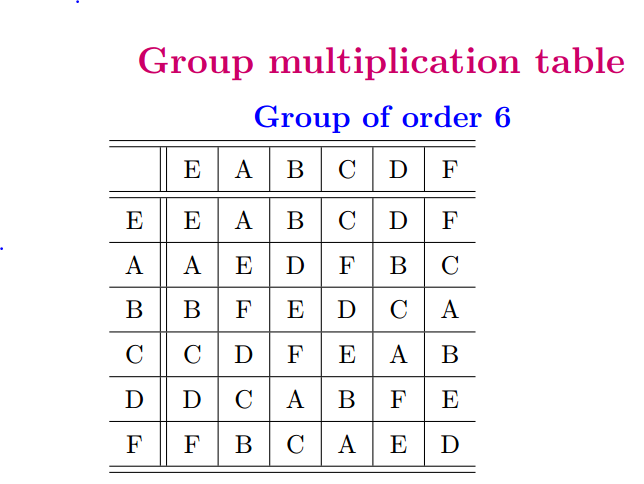 2/27/2015
PHY 752  Spring 2015 -- Lecture 19
6
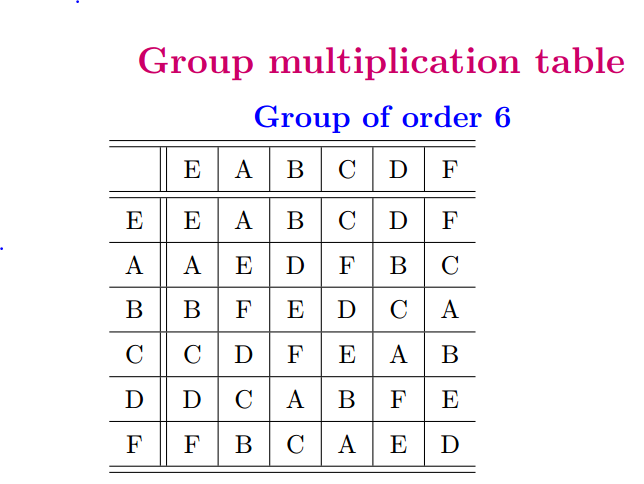 Check on group properties:
Closed; multiplication table uniquely generates group members. 
Unit element included.
Each element has inverse.
Multiplication process is associative.
Definitions
Subgroup: members of larger group which have the property of a group
Class: members of a group which are generated by the construction
2/27/2015
PHY 752  Spring 2015 -- Lecture 19
7
Group theory – some comments
The elements of the group may be abstract; in general, we will use them to describe symmetry properties of our system
Representations of a group
2/27/2015
PHY 752  Spring 2015 -- Lecture 19
8
Example:
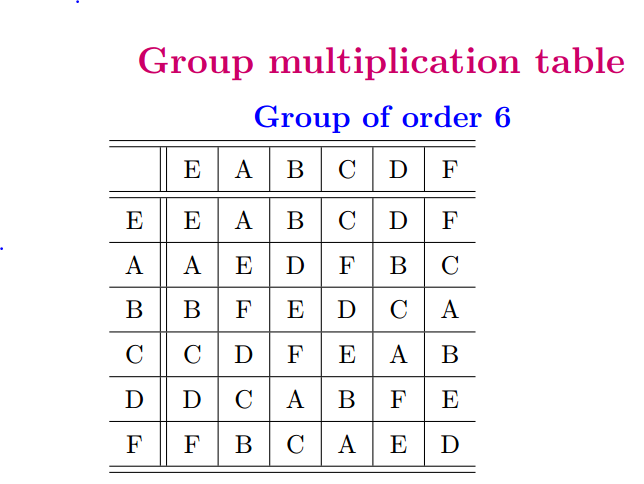 2/27/2015
PHY 752  Spring 2015 -- Lecture 19
9
Example:
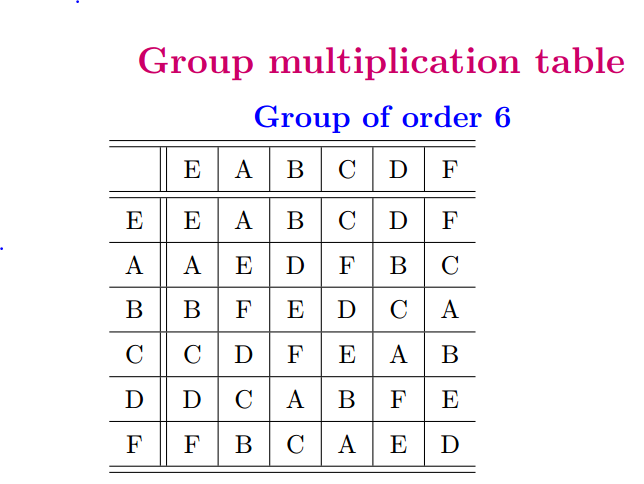 2/27/2015
PHY 752  Spring 2015 -- Lecture 19
10
The great orthogonality theorem
2/27/2015
PHY 752  Spring 2015 -- Lecture 19
11
Simplified analysis in terms of the “characters” of the representations
Character orthogonality theorem
Note that all members of a class have the same
character for any given representation i.
2/27/2015
PHY 752  Spring 2015 -- Lecture 19
12
Summary of relationships between the characters and classes of a group which follow from the great orthogonality theorem
These results also imply that the number of classes is the same as the number of characters in a group.
2/27/2015
PHY 752  Spring 2015 -- Lecture 19
13
Character table for this group:
Use of character table for analyzing matrix elements:
2/27/2015
PHY 752  Spring 2015 -- Lecture 19
14
Matrix element example -- continued
Initial
state
Operator
Final
state
2/27/2015
PHY 752  Spring 2015 -- Lecture 19
15
Use of character table analysis in crystal field splitting
 Question:    What happens to a spherical atom when placed in a crystal?
The group which describes the general rotations in 3-dimensions has an infinite number of members, but an important representation of this group is the matrix which rotates to coordinate system about the origin R, transforming
2/27/2015
PHY 752  Spring 2015 -- Lecture 19
16
Analysis of the 3-dimensional rotation group -- continued
2/27/2015
PHY 752  Spring 2015 -- Lecture 19
17
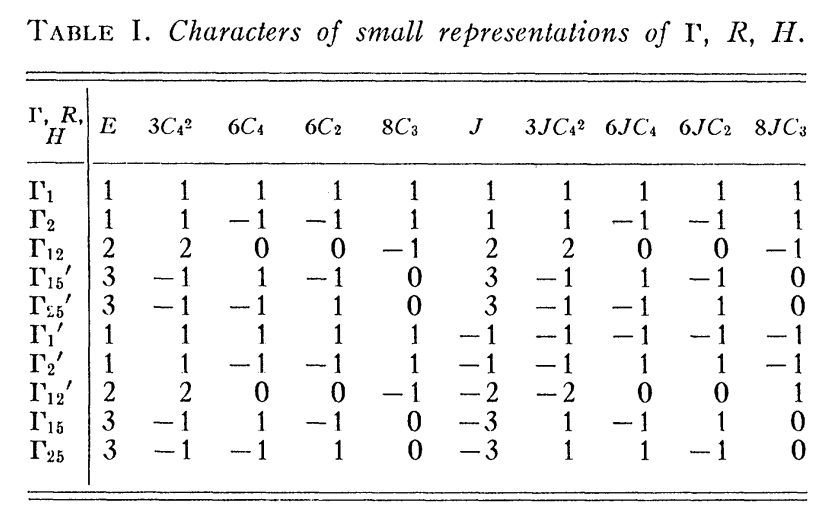 G1
l=0   1       1       1      1      1       1       1       1        1      1  
l=1   3      -1       1     -1      0      -3      1      -1        1      0
l=2   5       1      -1      1     -1       5      1      -1        1     -1
G15
G12+G25’
2/27/2015
PHY 752  Spring 2015 -- Lecture 19
18
Linear combinations of atomic orbitals (LCAO) methods for analyzing electronic structure
Ra
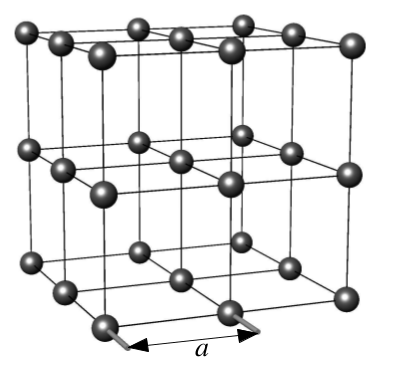 periodic function
lattice translation
basis vector
2/27/2015
PHY 752  Spring 2015 -- Lecture 19
19
LCAO methods  -- continued – Slater-Koster analysis
2/27/2015
PHY 752  Spring 2015 -- Lecture 19
20
Example
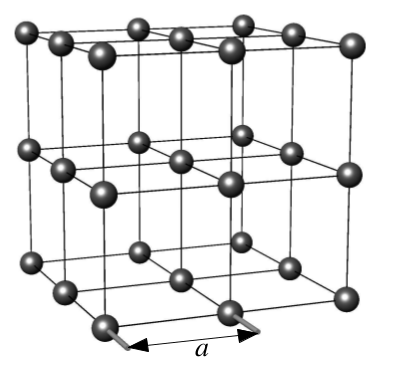 b
b
b
b
b
b
2/27/2015
PHY 752  Spring 2015 -- Lecture 19
21